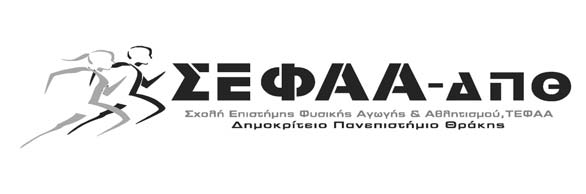 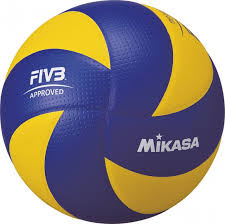 Μάθημα: Ν 132 ΠΕΤΟΣΦΑΙΡΙΣΗ
Σύστημα υποδοχής W
Ανέστης Γιαννακόπουλος Ph.D. – ΕΕΠ / ΤΕΦΑΑ-ΣΕΦΑΑ ΔΠΘ
Υποδοχή του σέρβις σε σχηματισμό W
Το πλεονέκτημά του σχηματισμού αυτού είναι ότι κάθε παίκτης έχει το μικρότερο δυνατό χώρο ευθύνης. 
Το μειονέκτημά του είναι ότι υπάρχουν περισσότερα αμφισβητούμενα σημεία μεταξύ των παικτών. 
Στην παράταξη W το γήπεδο χωρίζεται σε πέντε τομείς ευθύνης όσοι είναι και οι υποδοχείς.
Χώροι ευθύνης παικτών
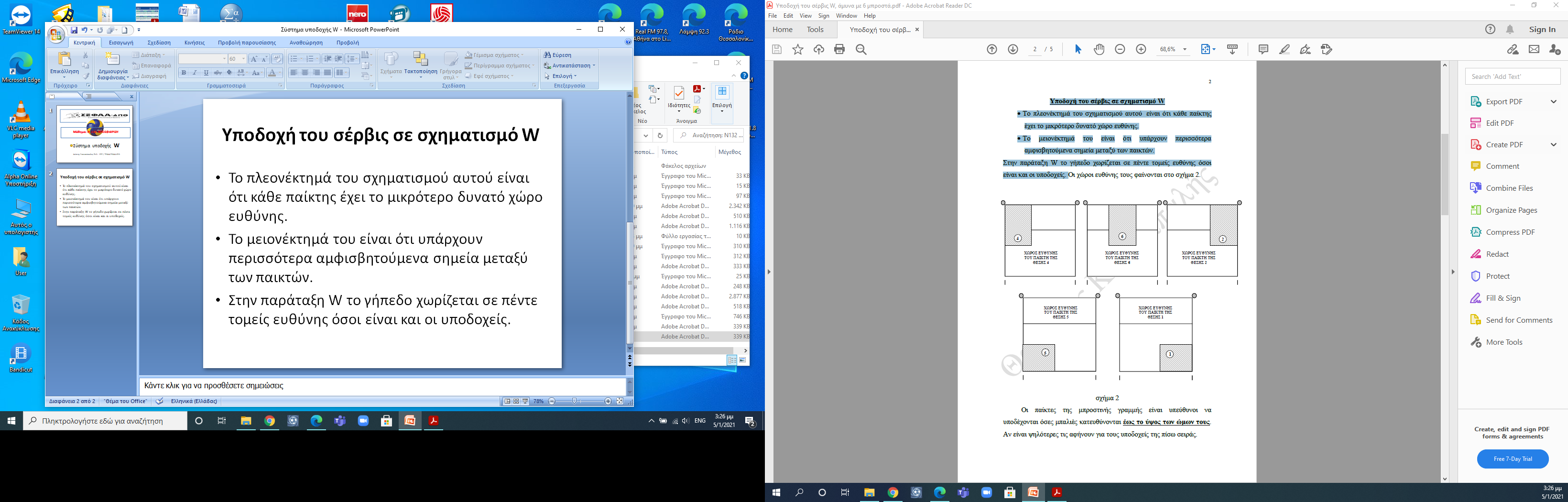 Ο σχηματισμός W με πασαδόρο τον 2
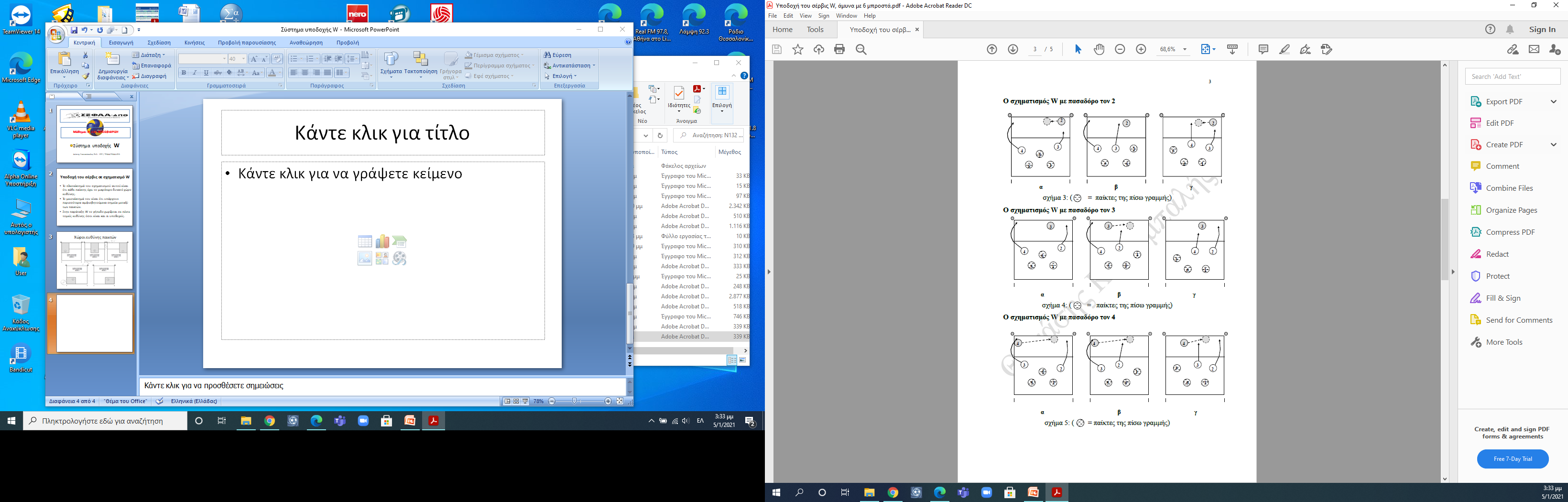 Ο σχηματισμός W με πασαδόρο τον 3
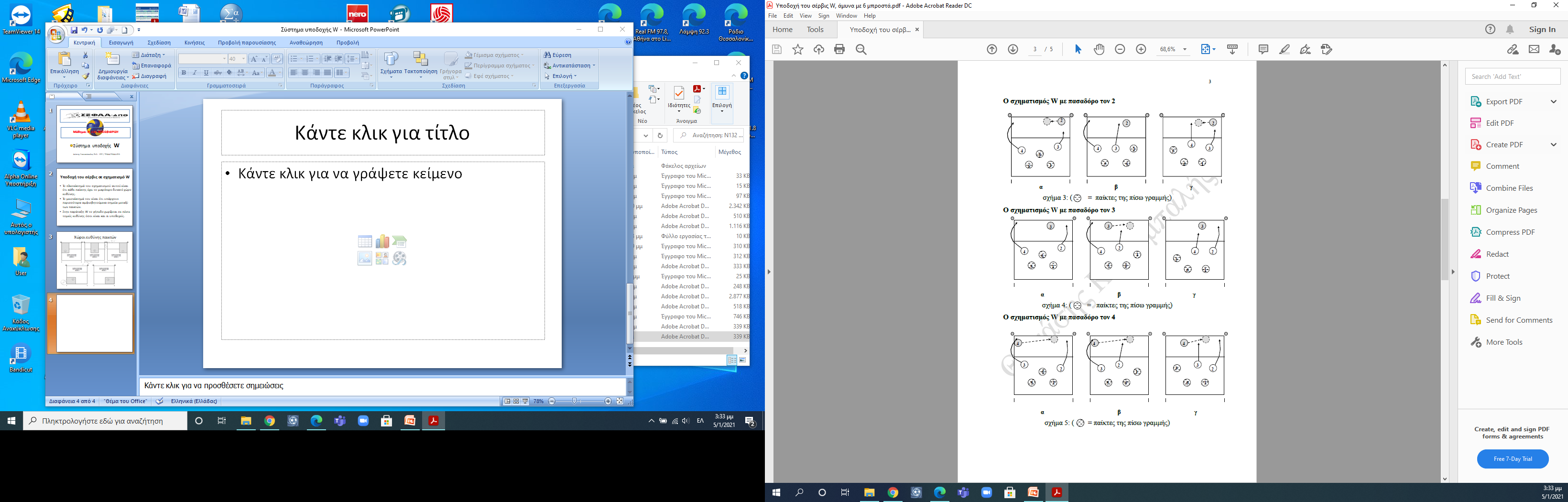 Ο σχηματισμός W με πασαδόρο τον 4
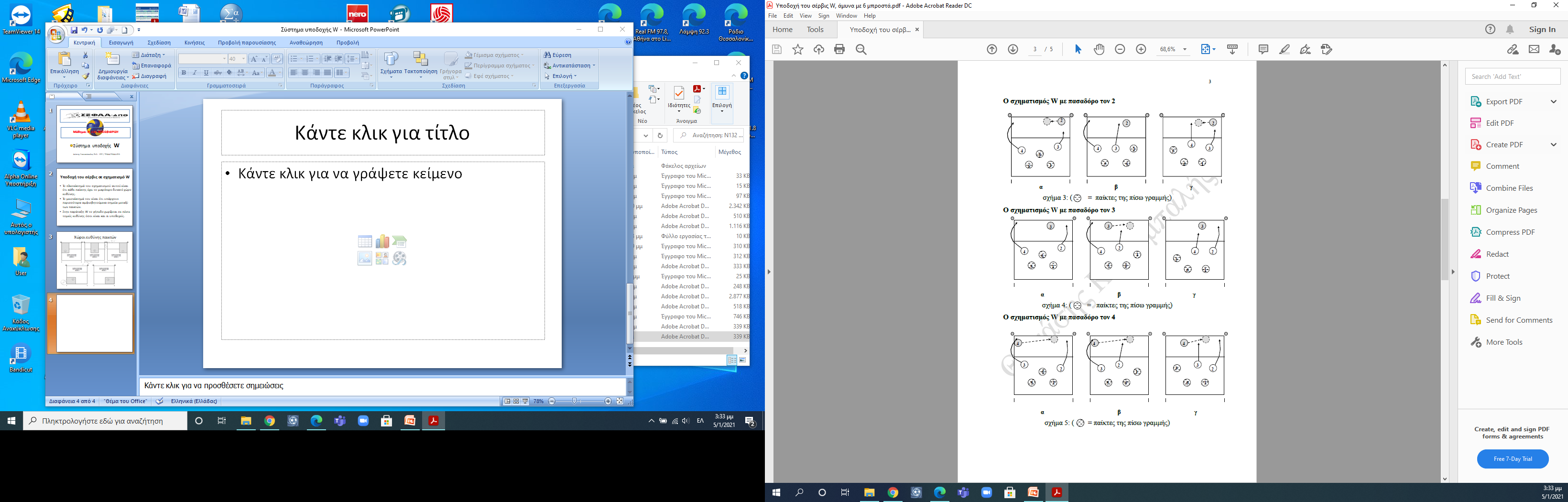